What Policy Will Increase Integrity Among George Westinghouse High School Students?
Ms. Berger-ELA 12th grade
Integrity in Westinghouse
Students will be able to perform a public policy analysis on the issue of integrity amongst the students in Westinghouse High school, following the six steps of PPA.
Today we will complete steps 1 and 2.

Define the Problem
Gather the Evidence
Identify the Cause
Evaluate an Existing Policy
Develop Solutions
Select the Best Solution
What is integrity?
What are some other words that we associate with INTEGRITY?
Are we born with integrity or can we somehow gain it?
Can true integrity be learned in  high school?
Why do we NEED integrity anyway?
Where EXACTLY do we lack in integrity?
Not EVERYONE in Westinghouse has integrity. Some students do the right thing: hold doors, pick things from the floor, do their homework daily, hand things in on time, say ‘please’ and ‘thank you,’ don’t curse, etc. Others, don’t do any of the above. The big question is: ARE THEY OKAY WITH IT or do they act like this for other reasons?
Do you agree that students are lacking in Integrity at Westinghouse?
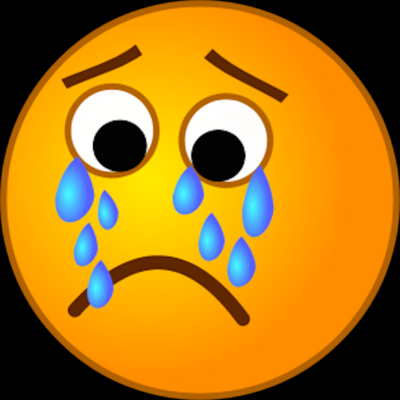 In your groups, use this link to develop a statement of our problem concerning integrity http://www2.maxwell.syr.edu/plegal/TIPS/select.html
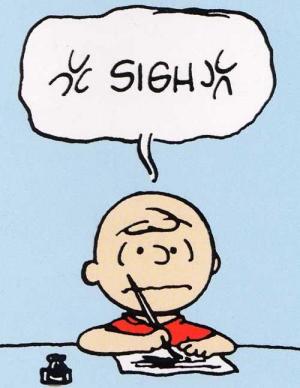 LET’S GATHER EVIDENCE!
Go to:

Gathering the Evidence
Explore these problem solving strategies: http://www2.maxwell.syr.edu/plegal/TIPS/intro.html
Statistics
Statistics show that cheating among high school students has risen dramatically during the past 50 years. 
In the past it was the struggling student who was more likely to cheat just to get by. Today it is also the above-average college bound students who are cheating. 
73% of all test takers, including prospective graduate students and teachers agree that most students do cheat at some point. 86% of high school students agreed. 
Cheating no longer carries the stigma that it used to. Less social disapproval coupled with increased competition for admission into universities and graduate schools has made students more willing to do whatever it takes to get the A. 
Grades, rather than education, have become the major focus of many students. 
Fewer college officials (35%) believe that cheating is a problem, in this country than do members of the public (41%).
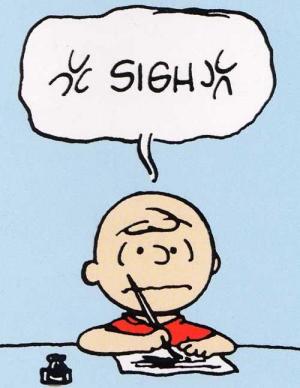 In addition to Statistics, another source for Gathering the Evidence is Case Studies
Go to:

Gathering the Evidence
Explore these problem solving strategies: http://www2.maxwell.syr.edu/plegal/TIPS/intro.html
CASE STUDY “PINNOCHIO’S NOSE”
Tom, a pre-med. student, works two part-time jobs while attending Prestigious University. Tom finds his course load for the spring semester very challenging and he struggles to keep up with the assignments in his anthropology course. Tom knows anthropology instructor, Dr. B., thinks highly of him and that Dr. B has a reputation of being somewhat of a softy when it comes to "good" students. So, having missed the deadline for submission of an important paper, Tom goes to Dr. B with the story that he and his twin brother were in a serious car accident over the weekend. Tom explains that he didn't hand in the assignment because he has been at the hospital sitting at his brother's bedside in the intensive care unit where his brother is now on life support. Dr. B is of course very sympathetic and grants Tom an extension on the assignment. Later in the semester Tom once again finds himself behind the eight ball on an assignment...

See the rest here http://www.webguru.neu.edu/professionalism/case-studies/pinocchios-nose
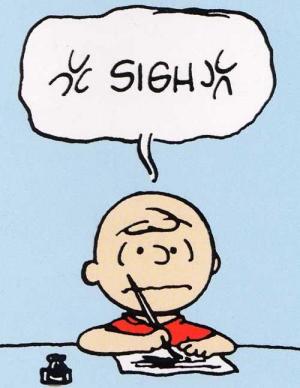 Another source for Gathering the Evidence is an article by an expert
Go to:

Gathering the Evidence
Explore these problem solving strategies: http://www2.maxwell.syr.edu/plegal/TIPS/intro.html
You are now receiving an article written by an expert Col. Eric Kail titled, “Leadership character: The role of integrity” to help you find evidence
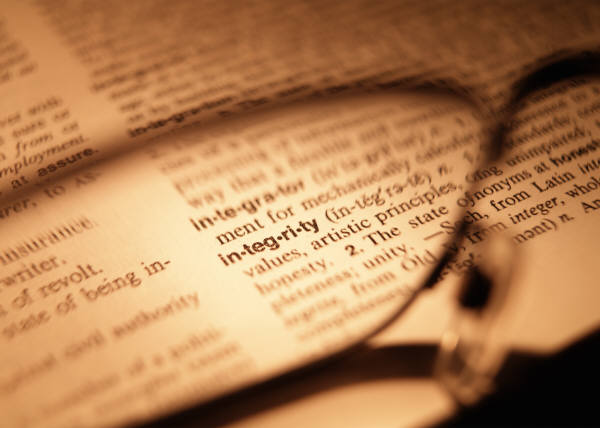 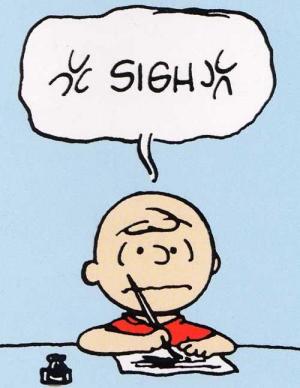 A final source for Gathering the Evidence is Surveys.  For a survey on Integrity at Westinghouse, what questions would you ask students?
Go to:

Gathering the Evidence
Explore these problem solving strategies: http://www2.maxwell.syr.edu/plegal/TIPS/intro.html
INTEGRITY in School
Academic cheating is defined as representing someone else's work as your own. It can take many forms, including sharing another's work, purchasing a term paper or test questions in advance or paying another person to do the work for you.
Doing homework all the time on and on time is one way to show you have integrity. Homework shouldn’t be done only when it counts for a grade or when a phone call home will be made.
Researching evidence is a start to a solution!
Get into your usual groups and come up with 10 ways we can instill integrity in every student.


For hints, go to http://www.webguru.neu.edu/professionalism/research-integrity
Email me for any questions, comments and/or ideas on how to improve Westinghouse: Ms. Berger: teachegerman@gmail.com